Schéma d’une pile Daniell :
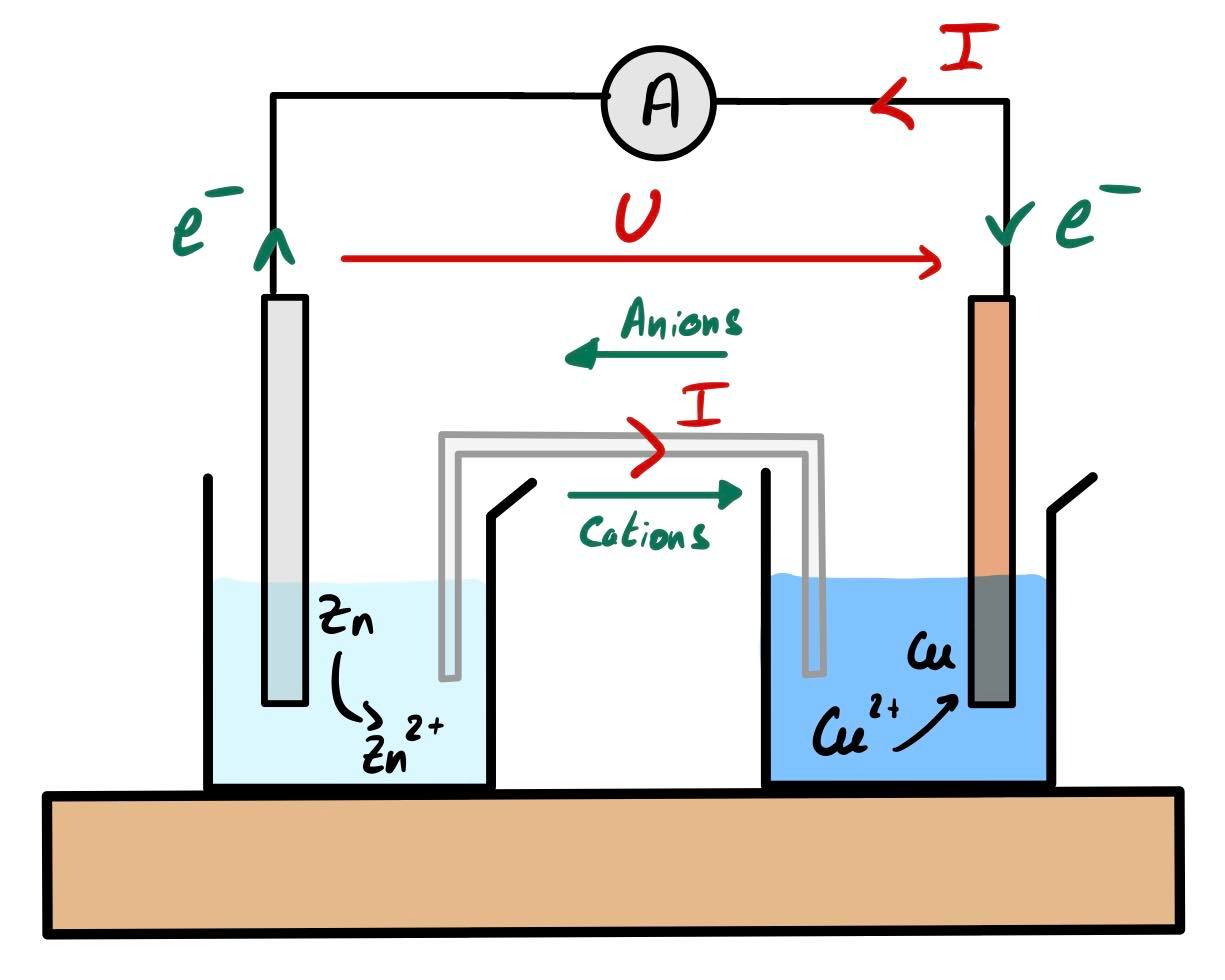 1
Electrode de référence : L’électrode standard à hydrogène
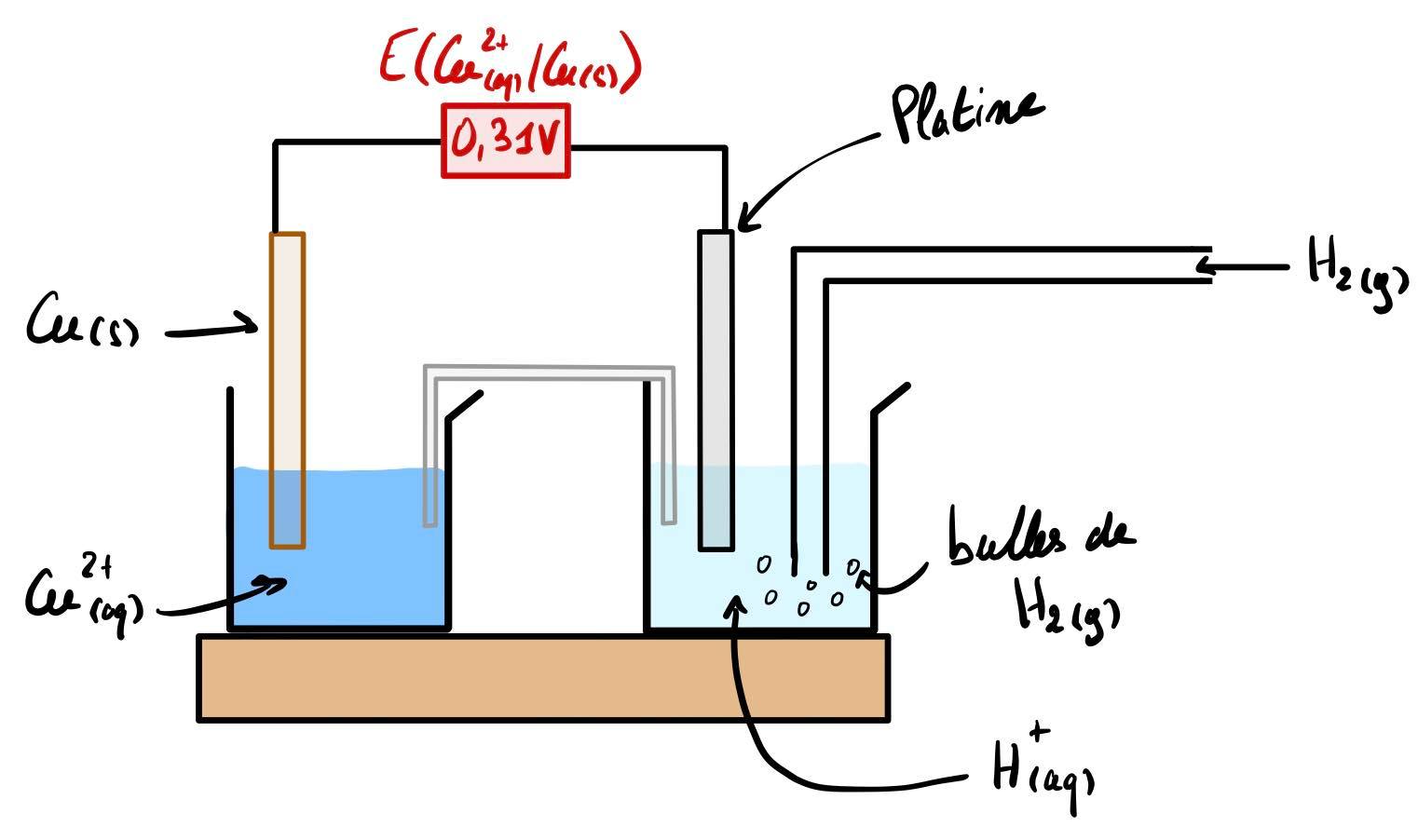 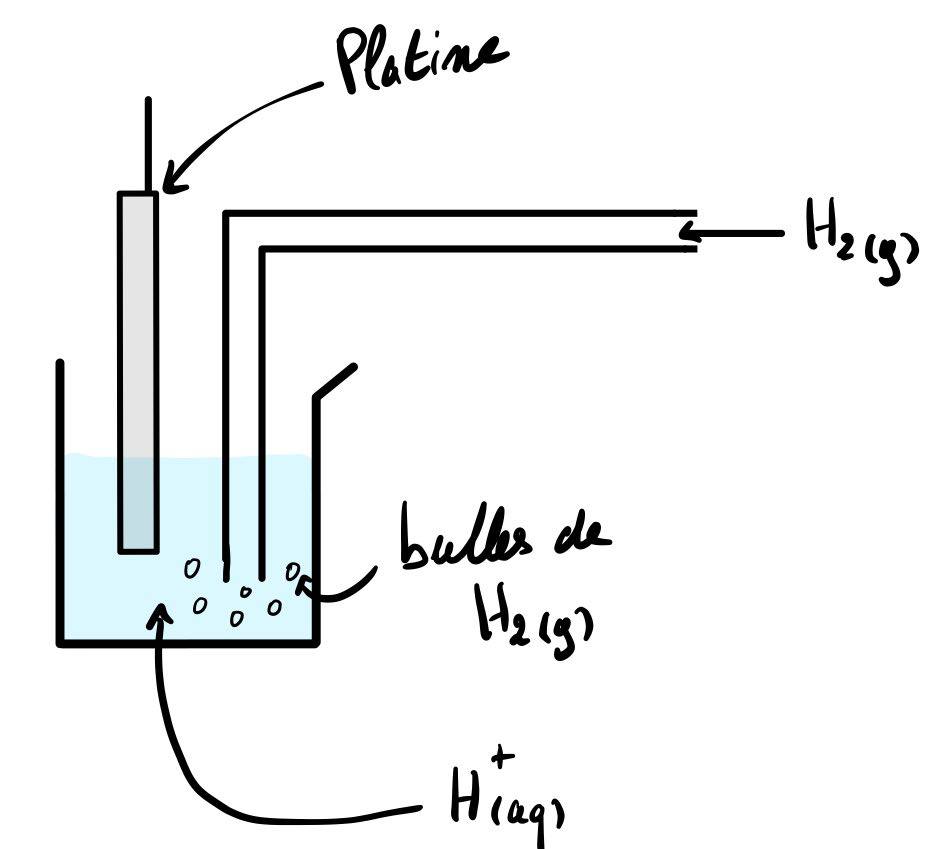 Schéma d’une électrode standard à hydrogène
2
Titrage potentiométrique :
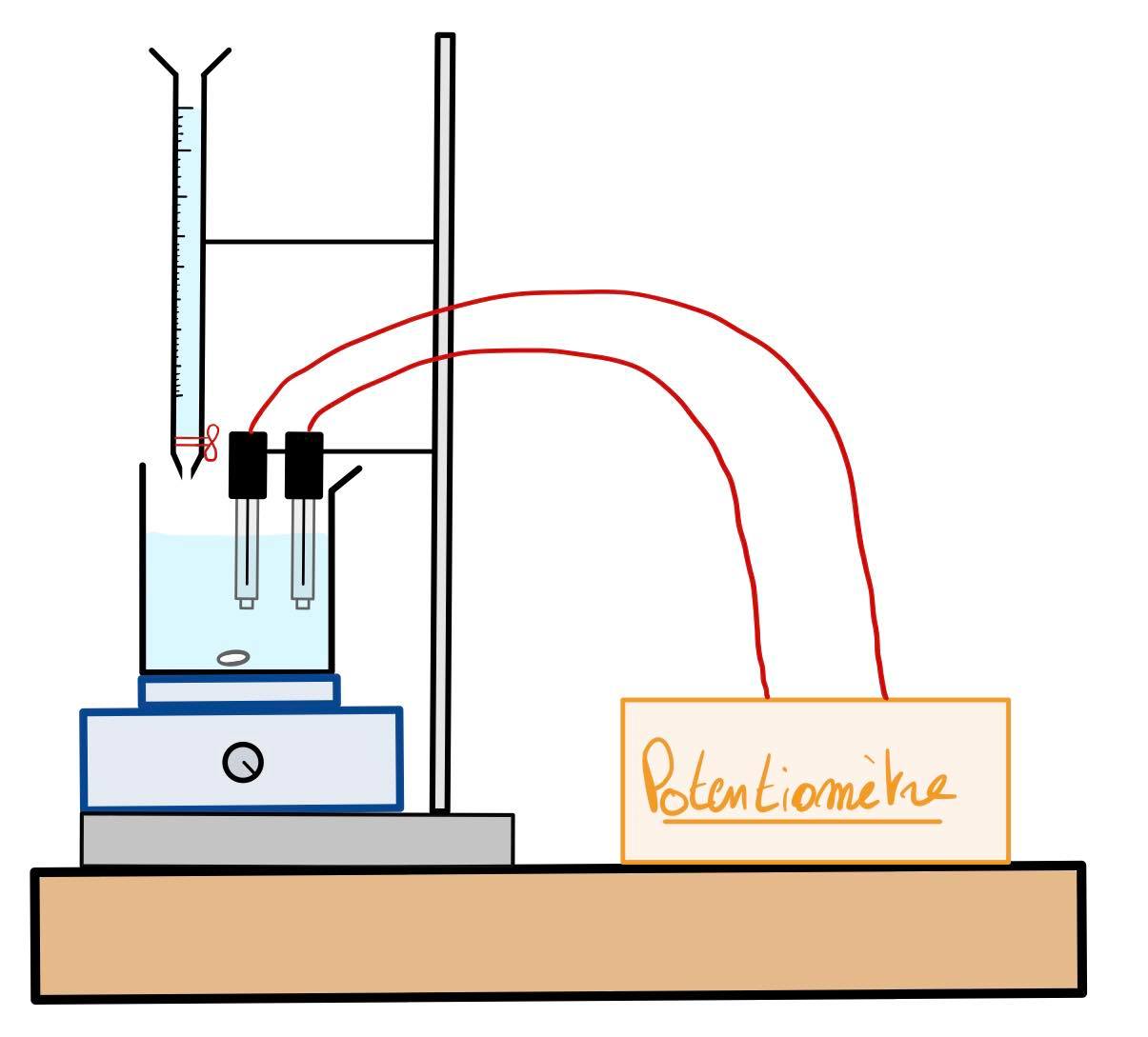 3
4
5